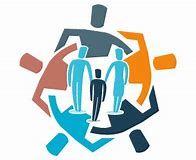 Creative approaches are used to engage families
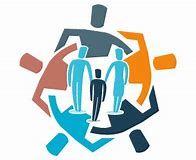 Almost all those engaged in family learning courses are highly-motivated and actively involved in their own learning and development
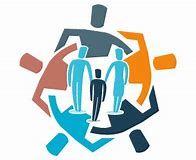 Almost all of the children and their parents are included, participating, achieving and progressing very well in their learning
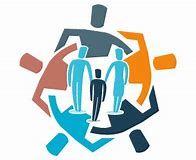 There is clear evidence that the life chances of those families experiencing particular challenges are being improved as a result of their engagement in family learning
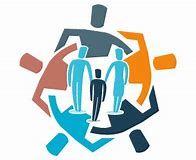 Almost all learners report improvement to their health and or wellbeing
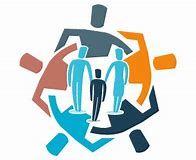 Family Learning is responsive to identified needs
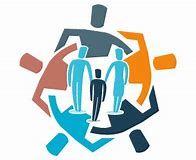 Staff have an appropriate shared understanding of Getting it Right for Every Child (GIRFEC) and use these approaches to meet the needs of families
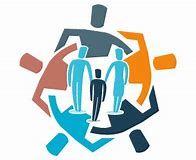 Family Learning promotes equality, fairness and diversity
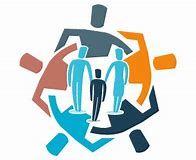 There is evidence that family learning is supporting families to minimise the impact of poverty on learning and achievement
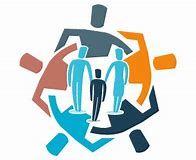 Participation in family learning courses is monitored robustly to highlight trends and support effective early intervention strategies
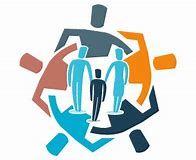 Families are matched into the right programme which is negotiated and addresses identified needs
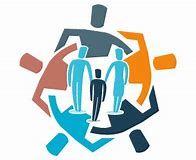 Families know that whatever their needs they will be able to access the right support that will enable them to reach their full potential as individuals and as a family
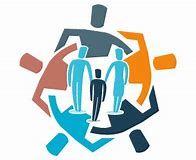 Family learning is leading to stronger home-school links which are improving outcomes for learners